Консультация для родителей
«играем пальчиками»
   (средняя группа)
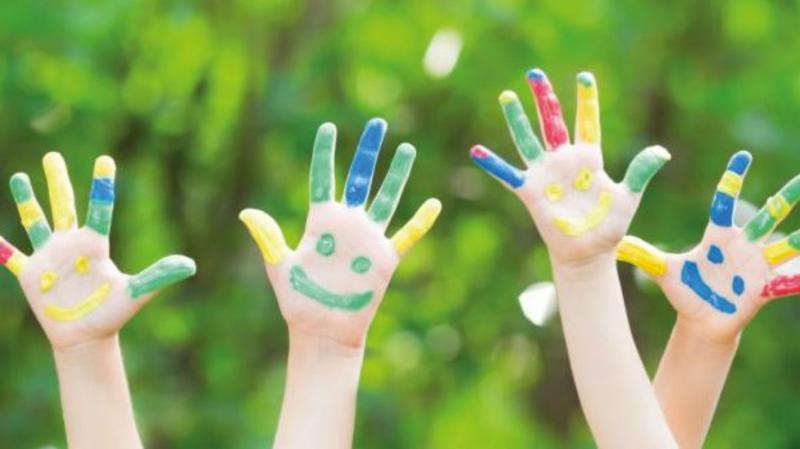 «Рука - это вышедший наружу мозг человека»
На ладони находится множество биологически активных точек. Воздействуя на них, можно регулировать функционирование внутренних органов. Например, мизинец - сердце, безымянный - печень, средний - кишечник, указательный - желудок, большой палец - голова.
Следовательно, воздействуя на определенные точки, можно влиять на соответствующие этой точке орган человека.
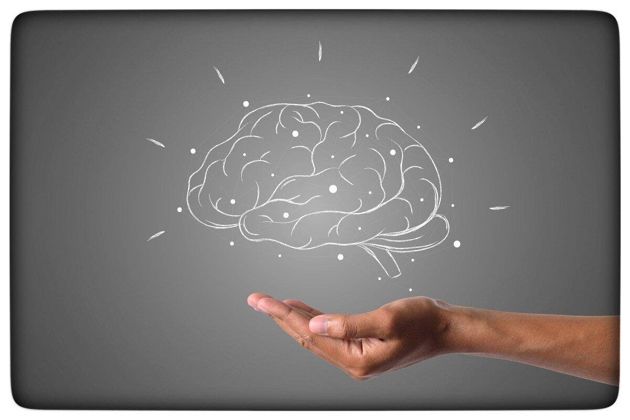 Пальчиковая гимнастика:
Способствует овладению навыками мелкой моторики;
Помогает развивать речь ребенка;
Повышает работоспособность коры головного мозга;
Развивает у ребенка психические процессы: мышление, внимание, память, воображение;
Снимает тревожность.
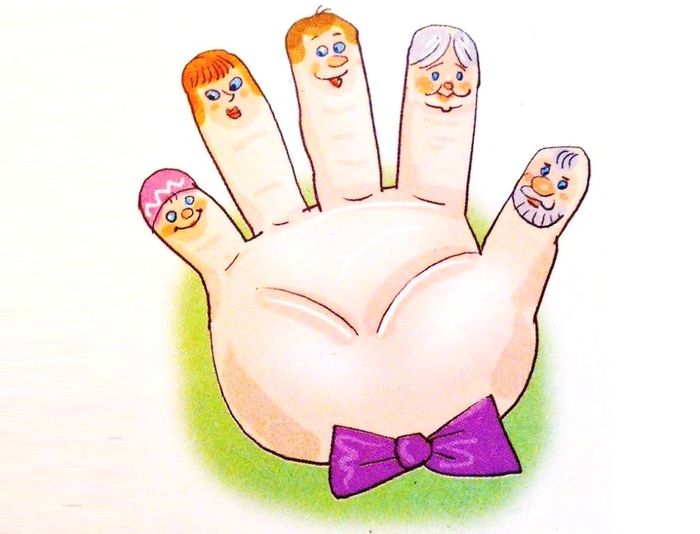 Детский фольклор дает нам возможность уже на ранних этапах жизни ребенка приобщить к народной поэзию. Благодаря этому еще долго до ознакомления со сказками и другими крупными жанрами русского фольклора на материале детского фольклора у малышей формируется внутренняя готовность к восприятию наших истоков - русской народной культуры.
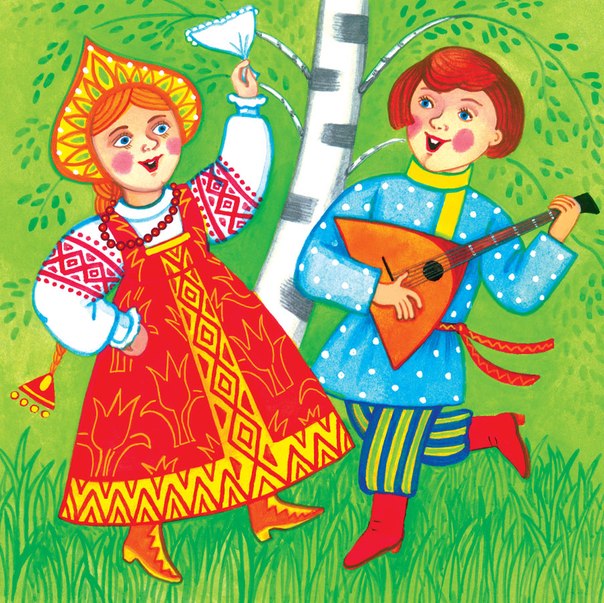 Что же относится к детскому фольклору?
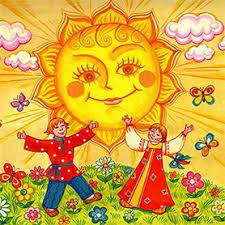 Потешки –

 игры взрослого с ребенком (с его пальчиками, ручками). Например: «Сорока белобока».
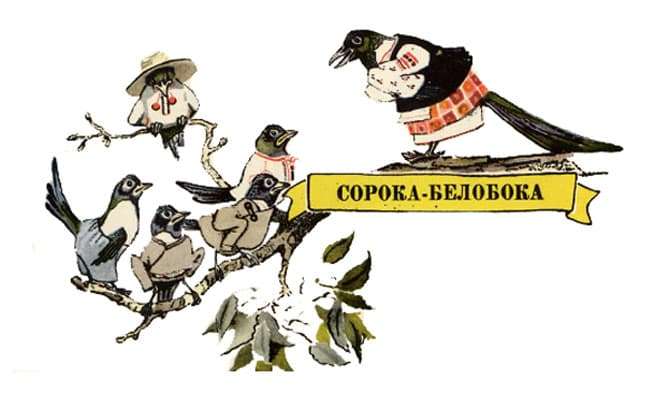 Заклички –
 обращения к явлениям природы (солнцу, дождю, ветру). Например: 
«Солнышко - ведрышко»
Солнышко - вёдрышко, (растопырить пальцы обеих рук)
Выгляни в окошко, (изобразить «Окошко»)
Твои детки пляшут, (шевелить пальчиками)
По камушкам скачут. (стучать пальчиками по столу)
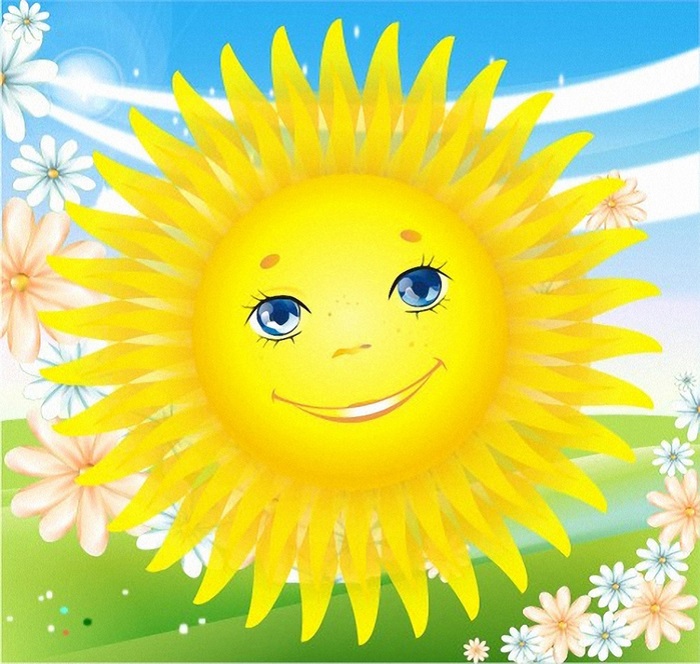 Прибаутки, перевертыши - 
забавные песенки, которые своей необычностью веселят детей.
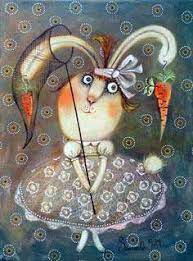 Давайте и мы с вами поиграем:
Движение самомассажа:
- потирание ладоней, пока не появится между ними тепло, как сгусток положительной энергии, и сбрасывание её на лицо мягкими ладонями;
- постукивание кончиком пальца одной руки по фалангам указательного пальца другой.
Шевеление пальчиков (сначала на одной руке, потом на обеих).
Поочередное пригибание пальцев к ладони сначала с помощью другой руки, а затем - без помощи другой руки.
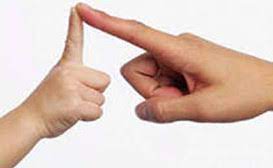 Например:
Рыбка
Рыбка в озере живётРыбка в озере плывёт(ладошки соединены и делают плавные движения)Хвостиком ударит вдруг(ладошки разъединить и ударить по коленкам)И услышим мы – плюх, плюх!(ладошки соединить у основания и так похлопать)
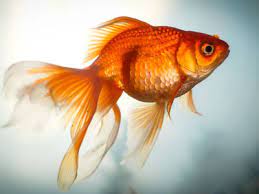 Домик
Я гуляю во дворе (хлопки ладошками по коленкам поочередно каждой рукой)Вижу домик на горе (ритмичные хлопки ладошками)Я по лесенке взберусь (раскрыть перед собой ладони и, касаясь поочередно кончиками пальцев, сложить лесенку, начиная с больших пальцев)И в окошко постучусь.Тук, тук, тук, тук! (поочередно стучать кулачком одной руки в ладошку другой)
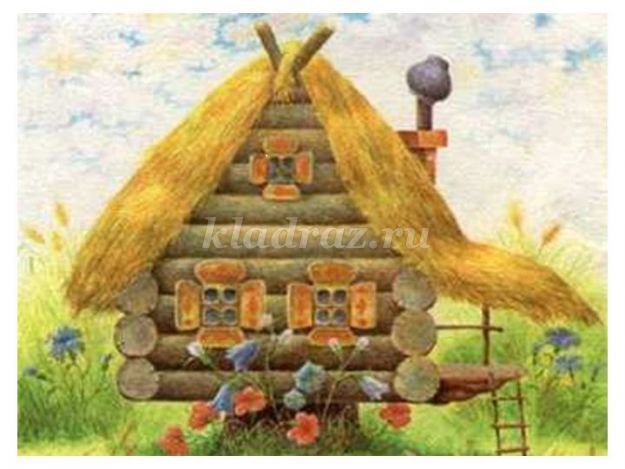 Хлопки:
- обычные;
- хлопки, когда сначала сверху одна ладонь, потом другая;
- хлопки ладонями, сложенными чашечками
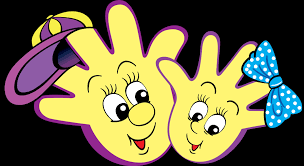 Пальчиковые игры как бы отображают реальность окружающего мира - предметы, животных, людей, их деятельность, явления природы. В ходе пальчиковых игр дети, повторяя движения взрослых, активизируют моторику рук. Тем самым вырабатывается ловкость, умение управлять своими движениями, концентрировать внимание на одном виде деятельности.
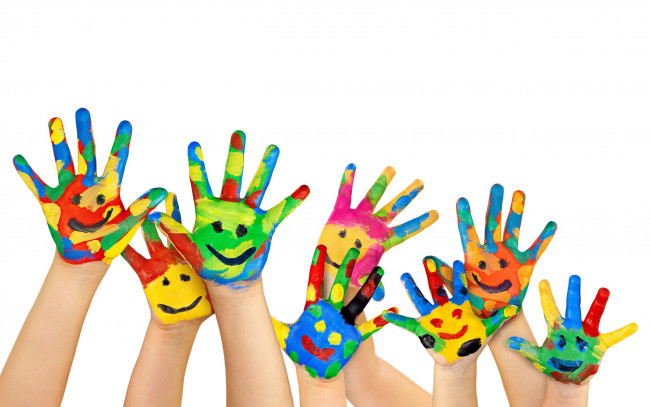 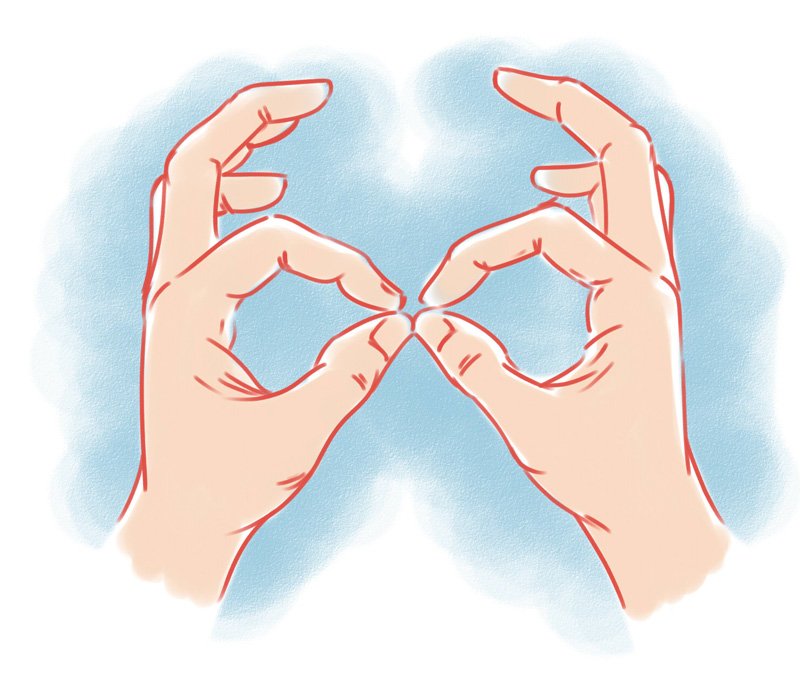 Известно, что между речевой функцией и общей двигательной системой человека существует тесная связь. Такая же тесная связь установлена между рукой и речевым центром мозга. Гармонизация движений тела, мелкой моторики рук и органов речи способствует формированию правильного произношения, помогает избавиться от монотонности речи, нормализовать её темп, учит соблюдению речевых пауз, снижает психическое напряжение.
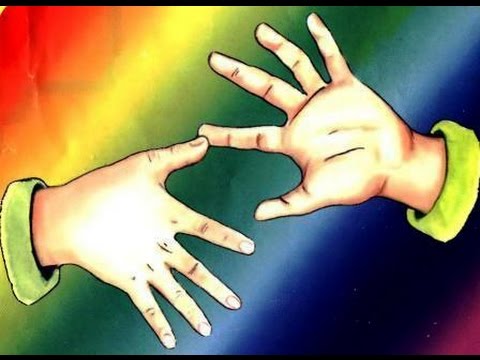 Благодарю за внимание!
Источник: 
https://doshvozrast.ru
https://nsportal.ru/detskiy-sad/materialy-dlya-roditeley/2018/07/24/konsultatsiya-dlya-roditeley-palchikovaya-gimnastika
https://ped-kopilka.ru/roditeljam
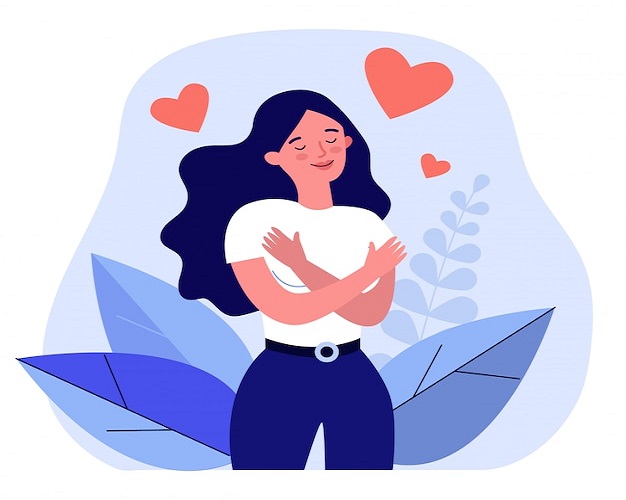